Пишем письмо другу  о себе и своей семье.
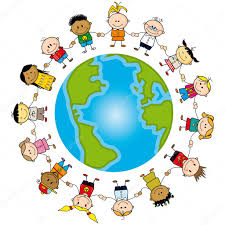 Если письмо отправляется в англоязычную страну,  
адрес пишется по-английски. Сначала указывается имя получателя, строкой ниже – 
улица с номером дома и квартиры, на следующей строке 
название населённого пункта, затем штат или провинция
 (если присутствует) и почтовый индекс. В последней строке пишется название страны получателя на английском языке и на русском. Адрес получателя указывается в правой нижней части конверта, адрес отправителя – в левом верхнем углу. Свой адрес надо писать по-русски, но,  лучше написать его латиницей (транслитом) , чтобы иностранцы, не знакомые с кириллицей, смогли его правильно прочесть и воспроизвести. Обратный адрес (транслитом) полезно также указать в самом письме.
Шаблон письма:
Dear _____________,
Hi! My name is _________. I am _________ years old.
My birthday is on ______________.
I live in _____________.
I live with ______________.
I have got pets. I have got ___________________________
Their names are____________________________________
I go to ___________________
Your friend,
_______________
Структура письма другу :
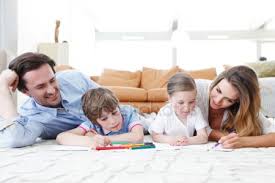 Как и любое письмо, письмо другу должно содержать:
Приветствие.
Основную часть.
Заключительную часть (прощание и пожелания).
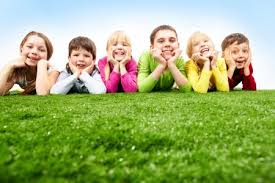 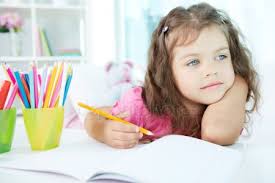 Приветствие.
Основная часть письма:
Основная часть письма состоит из нескольких абзацев, в которых раскрывается тема, по которой вы пишите письмо.
Заключительная часть письма:
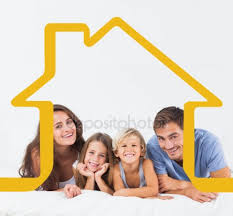 Полезные фразы и выражения о семье:
(Образец письма по теме «My Family»)Complete the text with the words: close, sociable, get on, hobby, card, typical, intelligent, naughty, humour.
Dear Ann,Thank you for your letter. You asked me to write about my family.
Well, our family is a _____  Russian family: a father, a mother, two children (my little sister and me) and a cat. We are a _____  family and _____ well with each other.
My mum is a teacher at school. She is _____. Her ______ is painting. My dad is a computer _________. He is _________. He has a good sense of __________. My little sister Ann is funny and sometimes ____________.
Hope to hear from you soon.
Best wishes,Polina